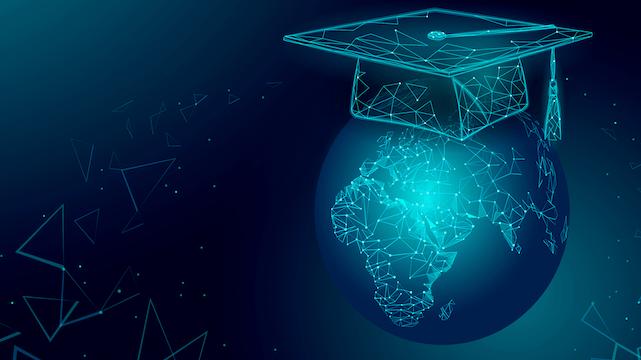 Компонент CBHE - лучший опыт
Кенеш Джусупов
Международная высшая школа медицины

Информационного дня программы Эразмус+ в Кыргызстане
МУК, Бишкек, 22.12.2022
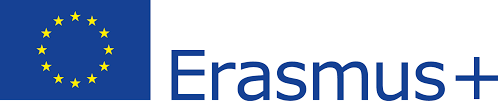 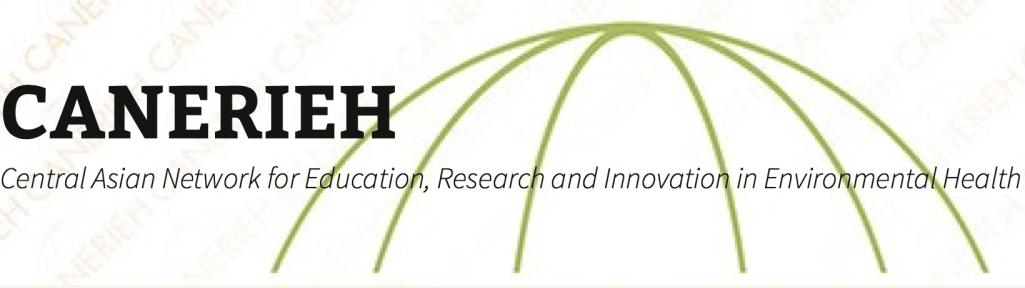 530634-TEMPUS-1-2012-1-KG-TEMPUS_JPHES2012-2015
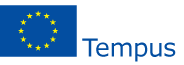 University of Milan, University of Tartu, University of Gothenburg
International school of medicine, NGO “Taasir-Impact”, Osh State University Kyrgyzstan
Kazakh National Medical University, Karaganda State Medical University, Kazakh National Centre of Occupational Health, Kazakhstan
Avicenna Tajik State Medical University, Khujand State University, Tajik State Research Institute for Preventive Medicine, Tajikistan
[Speaker Notes: Этот проект явился продолжением нашего предыдущего проекта «Центрально-Азиатская сеть по Образованию, науке и Инновациям в области Гигиены Окружающей Среды», который стал первым проектом в Центрально-азиатском регионе, в котором аппликантом был местный вуз.]
Результаты проекта CANERIEH
Создана и функционирует Центрально-Азиатская сеть по Образованию, науке и Инновациям в области Гигиены Окружающей Среды 
Созданы и действуют 6 Центров Образования, науки и Инноваций в Кыргызстане, Казахстане и Таджикистане
Запущены программы PhD в области общественного здравоохранения в Кыргызстане, гигиены труда – в Казахстане, и гигиены окружающей среды - Таджикистане
Установлено тесное сотрудничество между европейскими и центрально-азиатскими университетами
Более 70 преподавателей и научных работников прошли курсы английского языка
Более 40 преподавателей и научных работников прошли обучение по инновационным методам исследования и преподавания в области гигиены окружающей среды, гигиены труда
Поступило 16 докторантов
Опубликовано более 10 совместных статей, из них 5 в журналах базы Scopus и Web of Science
Выигран грант на проект МОН РК на проведение научного проекта по изучению и оценке здоровью сельского населения РК, который успешно реализован международной командой
Укрепление Центрально-Азиатской Сети по Образованию, Науке и Инновациям в области Гигиены окружающей Среды
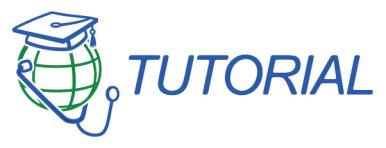 573640-EPP-1-IT-EPPKA2-CBHE-JP
2016-2020
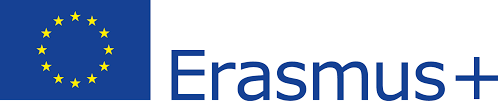 University of Milan, University of Tartu, Technical University Berlin, Learning Foundation and Developing Occupational Health (Netherland), EMC Space Technologies GmbH (Germany)
Kyrgyzstan: International school of medicine, Osh State University, NGO “Taasir-Impact”
Kazakhstan: Kazakh National Medical University, Karaganda State Medical University, Semey State medical University
Tajikistan: Avicenna Tajik State Medical University, Khujand State University
India: Ramakrishna Mission Vivekananda University, Indian Public Health Institute Gandhinagar
Результаты проекта
Long-term impact of the project
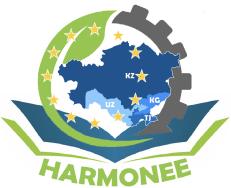 Harmonization and mutual recognition of Master programmes in Occupational and Environmental Health / HARMONEE
2021-2024
618829-EPP-1-2020-1-IT-EPPKA2-CBHE-JP
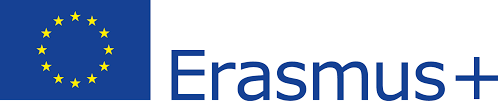 University of Milan, University of Utrecht (Netherland)
Kyrgyzstan: International school of medicine, Osh State University
Kazakhstan: Kazakh National Medical University, Karaganda Medical University, Semey Medical University
Tajikistan: Avicenna Tajik State Medical University, Khujand State University
Uzbekistan: Bukhara State Medical Institute, Samarkand State Medical Institute
Цель проекта HARMONEE
Улучшение знаний в области окружающей среды и гигиены труда и практики в соответствии с текущими потребностями путем разработки программы магистратуры, основанной на новом целостном подходе в странах Центрально-Азиатской сети по инновациям  в образовании, науке в области общественного здравоохранения
Задачи проекта HARMONEE
Определение гармонизированной магистерской программы в области общественного здравоохранения (MPH)
Усовершенствование компетенций в разработке и новых исследований в области здравоохранения с применением подхода One-Health
Разработка и запуск программы магистратуры с общей структурой и общими модулями в соответствии с Болонскими принципами и стандартами ENQA.
Повышение уровня образовательных и исследовательских компетенций и навыков участвующих вузов в областях общественного здравоохранения.
Содействие и расширение существующей региональной и международной сети через совместные инициативы, обмен передовым опытом и сотрудничество в образовании, науке и практике в общественном здравоохранении, с внедрением подхода единого здоровья.
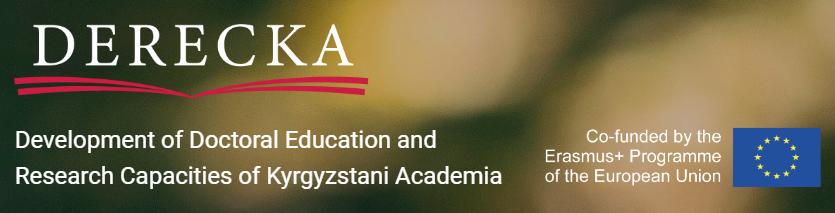 Развитие PhD программ и научно-исследовательского потенциала Кыргызстана 609918-EPP-1-2019-1-KG-EPPKA2-CBHE-JP
2020-2023
Консорциум проекта DERECKA
Цель проекта - Наращивание научно-исследовательского и инновационного потенциала Кыргызстана путем развития PhD докторантуры
Задачи проекта
Модернизация существующих и внедрение новых PhD программ в соответствии с мировыми стандартами (ЕС)
Повышение исследовательских компетенций научных работников и развитие инновационного исследовательского опыта в Кыргызстане
Улучшение администрирования и управления PhD докторантуры
Продвижение культуры PhD среди академических кругов, заинтересованных сторон и общества Кыргызстана в целом
Изменение законодательства КР
Закон об Образовании от 30.04.2003 №92 с изменением от 14.06.2019 №71 (http://cbd.minjust.gov.kg/act/view/ru-ru/111918?cl=ru-ru )
Доктор философии (PhD) - квалификационный уровень послевузовского профессионального образования (докторантуры), дающий лицам, завершившим соответствующий учебный план и научные исследования с защитой диссертации, право на осуществление научной и иной профессиональной деятельности
Положение о PhD (Постановление правительства КР от 11.12.2020 №601
8й уровень квалификации НРК с поправками от 18.09.2021 (https://www.gov.kg/ru/npa/s/2709 ) - как в Европейской РК
Разработаны лицензионные требования (http://cbd.minjust.gov.kg/act/view/ru-ru/12222?cl=ru-ru#p17 )
Разработаны и утверждены минимальные требования к аккредитации PhD программ (http://cbd.minjust.gov.kg/act/view/ru-ru/157712)
[Speaker Notes: В первую очередь, в наших 7 вузах-партнерах были проеведены Интенсивные курсы английского языка. Это облегчит дальнейшее общение, обучение и выполнения проектных мероприятий. Расширит двери для ППС к мировой научной информации, опубликованной на английском языке:]
Обучение
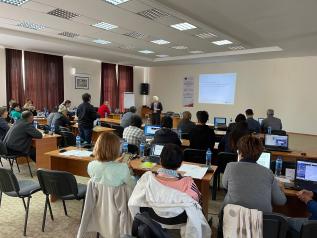 142 ППС семи университетов прошли курс английского языка (72 ч)
Более 64 научных руководителей, докторантов и администраторов PhD программ прошли обучение на двух летних школах  по темам:
Академическое письмо, Критическое чтение и письмо
Подготовка научного доклада и публичное выступление
Администрация докторских программ
Научное руководство докторантами PhD
Использование современных информационных программ в докторантуре
Использование больших данных и искусственного интеллекта в различных областях науки и производства
Другие
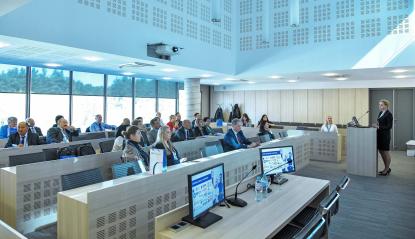 Оборудование
Согласно собственным потребностям, каждый из 7 университетов-участников закупил оборудование на 34 тысячи евро.

Компьютерное оборудование
Лабораторное оборудование
Учебники (выпущено 4 учебника)
Конференц-системы
Небольшая типография
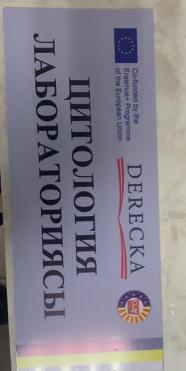 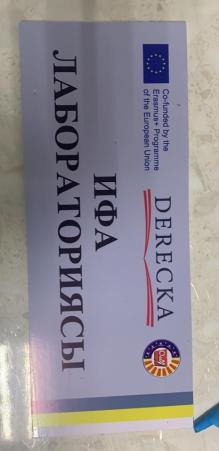 Разработка программ:
Модернизация существующих и разработка новых PhD программ
Мобильность PhD студентов
14 PhD студентов прошли обучение в Европейских университетах-партнерах
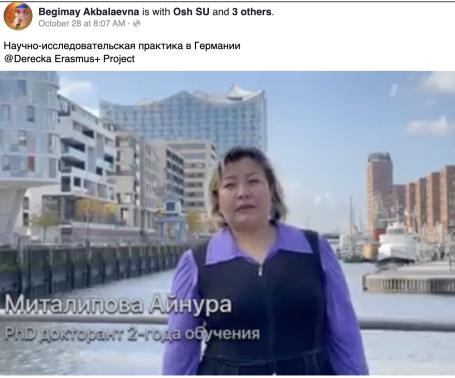 Распространение культуры PhD
Проводятся два круглых стола
Дано несколько интервью местным СМИ.
Опубликованы две статьи
Результаты проекта представлены на двух международных конференциях:
Конференция докторантуры в области общественного здравоохранения и социальных наук, 12-13 сентября 2022 г., Ереванский государственный медицинский университет им. М. Гераци
Конференция Общества изучения Центральной и Евразии, 20-23 октября 2022 г., Университет Индианы, Блумингтон, США
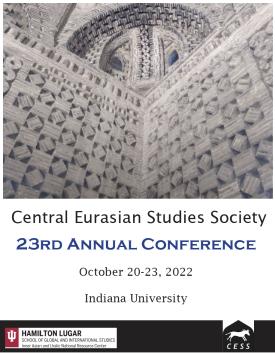 Развитие образовательного и научного потенциала в области гигиены питания
101082831 — BERNICA — ERASMUS-EDU-2022-CBHE
2023-2026
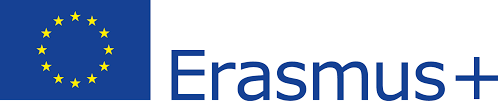 Цель: Укрепление образовательного и научного потенциала Центральной Азии в пропаганде здорового питания с целью улучшения здоровья населения(разработка и внедрение курсов нутрициологии и диетологии для студентов, ординаторов, резидентов,  магистрантов, докторантов и врачей)
Международная высшая школа медицины - координатор
FH JOANNEUM University of Applied Sciences 
Istanbul Medipol University 
Ошский государственный университет
По 2 медицинских вузов из Казахстана, Таджикистана и Узбекистана
Спасибо!

k.dzhusupov@ism.edu.kg